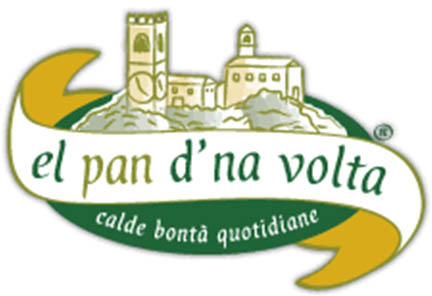 Progetto trigger
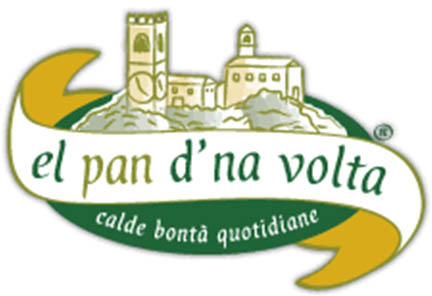 INTRODUZIONE :

La boulangerie “el pan d’na volta” produce pane, focacce, pizza e dolci dal 1923. E’ nota per l’amore per i sapori semplici, genuini, prodotti preparati con lievito madre, senza allergeni. 

Sito nei luoghi cardine del centro della città di Torino, la panetteria offre i suoi prodotti rigorosamente a km 0, mantenendo sempre un’altissima qualità per ciascun prodotto.
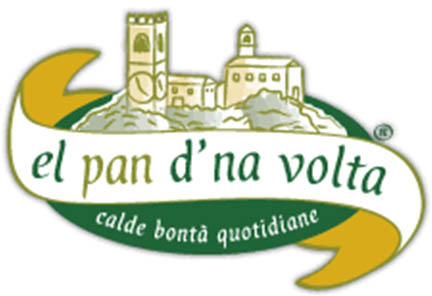 SCOPO DEL PROGETTO:

Il concept del nostro progetto si concentra su tre obiettivi.
Ricerche di mercato hanno dimostrato che il mercoledì è il giorno settimanale con minor affluenza di clienti. L’obiettivo è aumentare l’affluenza offrendo uno sconto del 20% sulla panetteria, pasticceria e sul servizio aperitivo.
Tuttavia questo sconto verrà indirizzato solamente alle persone che metteranno mi piace alla pagina Facebook e si iscriveranno alla newsletter; ciò permetterà di arrivare al secondo obiettivo, ovvero ottenere nuovi contatti in modo da raccogliere maggiori dati sul target e dunque si tradurrà nella  fidelizzazione di nuovi clienti.
Infine si punta a cercare di ridurre lo spreco alimentare, scontando del 50% tutti i giorni dalle 18.30 alle ore 21.00 i prodotti freschi di panetteria.
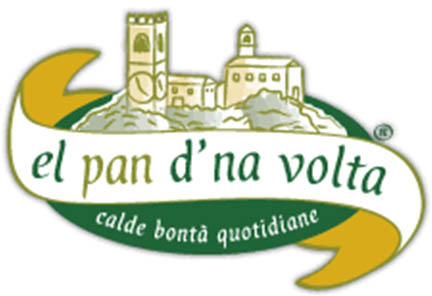 COME PROMUOVERLO:

Il progetto è promosso attraverso i principali social media quali Facebook, Instagram e Twitter.
Per ottenere lo sconto del 20% è necessario mettere mi piace alla pagina Facebook e iscriversi alla newsletter, ciò consentirà di ricevere una tessera cartacea e virtuale con cui si potrà usufruire dello sconto e rimanere informato su tutte le promozioni e i buoni sconto attivi solo per iscritti alla newsletter.

Per incrementare l’informazione si può seguire l’hashtag su instagram  #elpandnavolta.
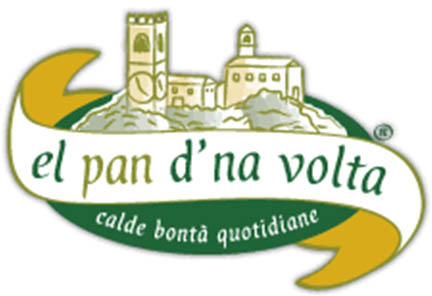 TARGET:

Entrambe le promozioni sono rivolte a tutte le fasce d’età, ideale per famiglie, amici e studenti.
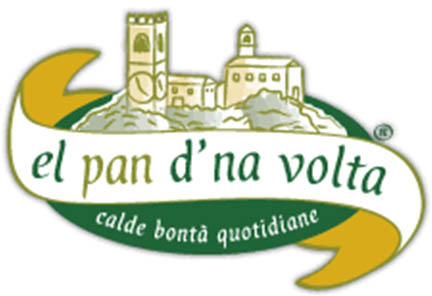 GRAZIE PER L’ATTENZIONE!!!
Flavia Santise
Alessandra Bicchi
Alessia Pramotton 
Eleonora Marangoni
Serena Sportelli
Marinela  Qemali
Giovanna Simion
Giulia Gueli  
Sabrina Iacono
Elena Bongioanni